Understand your Bible
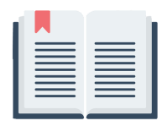 Session 21 Mark 15
Welcome
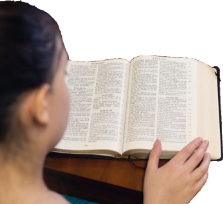 understandyourbible.org
1
Understand your Bible
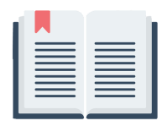 Session 21 Mark 15
What we will see in this chapter:
Jesus’ trial before Pilate
People’s reactions to Jesus’ crucifixion 
Old Testament prophecies being fulfilled
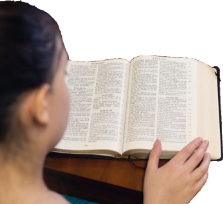 understandyourbible.org
2
Understand your Bible
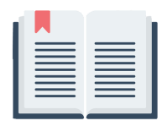 Session 21 Mark 15
1. Let us read Mark 15
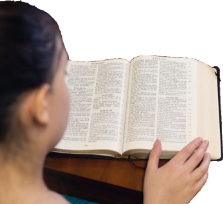 understandyourbible.org
3
Understand your Bible
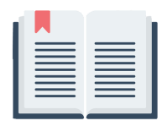 Session 21 Mark 15
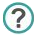 2. Questions
v 1 to 3. What did Pilate ask Jesus when the chief priests brought accusations against him?
Pilate asked him, “Are you the King of the Jews?”
v 4 and 5. How did Pilate react when he saw Jesus’ response to the accusations?
He was amazed that Jesus didn’t defend himself.
v 6 to 15. What did Pilate say and do in response to the people’s request?
As he usually released a prisoner at the feast, he offered to release Jesus. When the people wanted Barabbas instead, he had Jesus flogged and handed him over to be crucified.
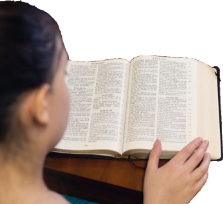 understandyourbible.org
4
Understand your Bible
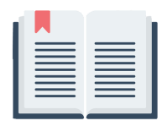 Session 21 Mark 15
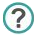 2. Questions
v 16 to 25. What did the soldiers do to Jesus?
They:
clothed him as a king putting on him a crown of thorns
abused him
compelled Simon of Cyrene to carry his cross to Golgotha where they crucified him
offered him wine with myrrh
cast lots for his clothes
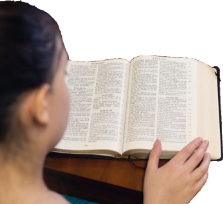 understandyourbible.org
5
Understand your Bible
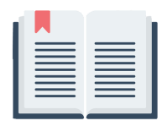 Session 21 Mark 15
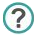 2. Questions
v 26 to 28. How was Scripture fulfilled?
He was crucified with two robbers fulfilling the Scripture “He was counted with transgressors.”
v 29 and 30. How did passers-by react?
They mocked and said “Ha! You who destroy the temple, and build it in three days, save yourself, and come down from the cross!”
v 31 and 32. How did the chief priests and scribes react?
They said “He saved others. He can’t save himself. Let the Christ, the King of Israel, now come down from the cross, that we may see and believe him.”
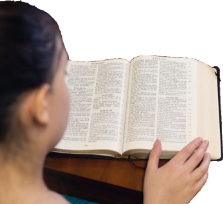 understandyourbible.org
6
Understand your Bible
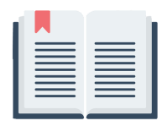 Session 21 Mark 15
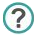 2. Questions
v 33 and 34. What did Jesus say at the ninth hour?
Jesus said “Eloi, Eloi, lama sabachthani?” which is, “My God, my God, why have you forsaken me?”
v 35 to 41. How did people respond to the events?
Some said Jesus was calling Elijah.
The centurion said “Truly this man was the Son of God!”
Women watched at a distance.
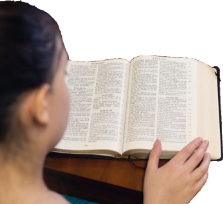 understandyourbible.org
7
Understand your Bible
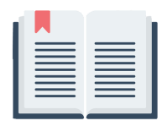 Session 21 Mark 15
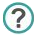 2. Questions
v 42 to 47. What did Joseph of Arimathea do after Jesus died? 
Joseph asked Pilate for the body of Jesus. He then wound his body in a linen cloth and put him in a tomb and rolled a stone against the door.
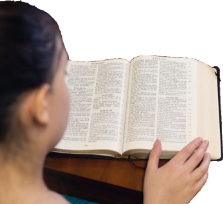 understandyourbible.org
8
Understand your Bible
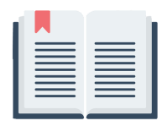 Session 21 Mark 15
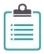 3. Related theme:
	Jesus' crucifixion fulfilled Old Testament predictions.
Verses
Prediction
Psalm 22 v 18 predicts Matthew 27 v 35
Lots would be cast for Jesus’ garments.
Psalm 22 v 8 predicts Matthew 27 v 43
People would mock Jesus challenging the Lord’s trust in God.
understandyourbible.org
9
Understand your Bible
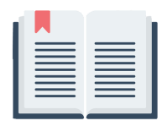 Session 21 Mark 15
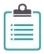 3. Related theme:
	Jesus' crucifixion fulfilled Old Testament predictions.
Verses
Prediction
Psalm 69 v 21 predicts Matthew 27 v 48
Jesus would be offered vinegar to drink.
Isaiah 53 v 9 predicts Matthew 27 v 38, 44, 57 to 60
Jesus would be associated with wicked men (the two robbers) and rich men (Joseph of Arimathea).
understandyourbible.org
10
Understand your Bible
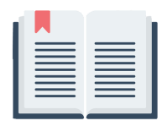 Session 21 Mark 15
Comments or questions
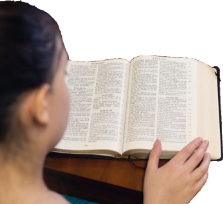 understandyourbible.org
11